Logistics services:2. Services in the internal market
Metodický koncept k efektivní podpoře klíčových odborných kompetencí s využitím cizího jazyka ATCZ62 - CLIL jako výuková strategie na vysoké škole
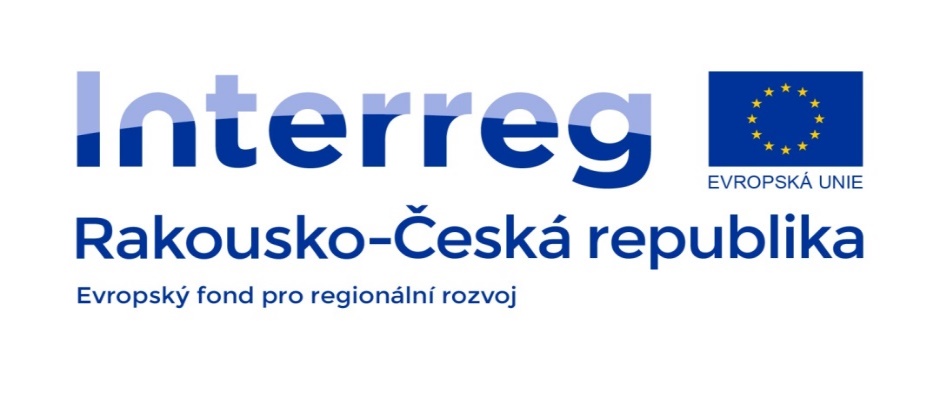 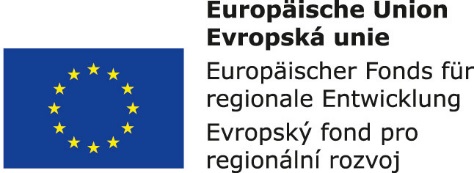 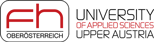 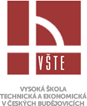 Services in the Internal Market

	Building the European Union's internal market is a long-time process that began in 1951 with signing the Treaties of Rome and is also reflected in documents, namely the White Paper on Completing the Internal Market (COM, 1985), the Cecchini report (Cecchini, 1988), a Single European Act (1986), and others.
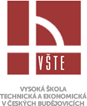 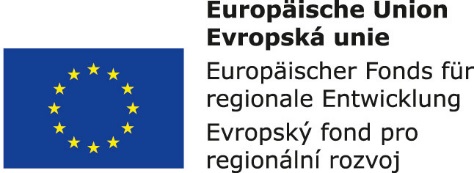 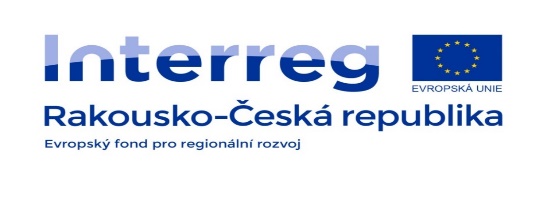 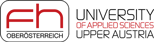 Basic terms according to the Directive:

Service,
Services of General Interest,
Services of general interest of economic nature,
Services of general interest of non-economic nature.
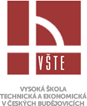 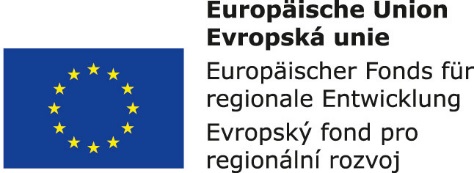 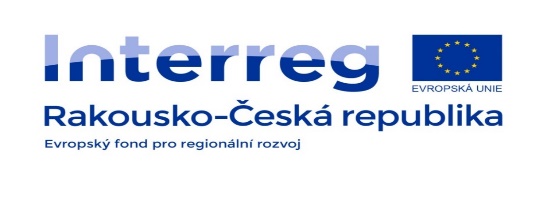 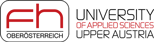 Services subject to the Directive
Management consulting services,
Certification and testing,
Advertisement,
Sales representative services,
Legal or tax advice,
Real estate services, such as real estate agencies,
Construction, including architects services,
Organization of trade fairs,
Car rental,
Travel agencies,
Amusement parks, and others.
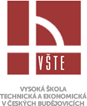 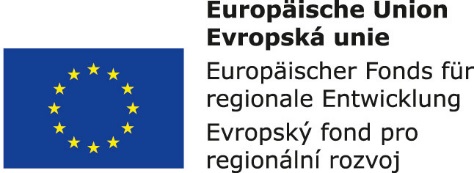 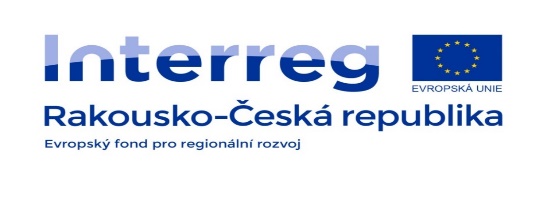 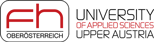 Services not subject to the Directive
Services of general interest of non-economic nature,
Childcare, social housing or services for families,
Financial services,
Electronic communications services and networks,
Services in the field of transport,
Health services,
Audiovisual services,
Gambling,
Social Services,
Private security services,
Services provided by notaries and bailiffs appointed by an official act of the Government,
Tax services, and others.
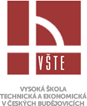 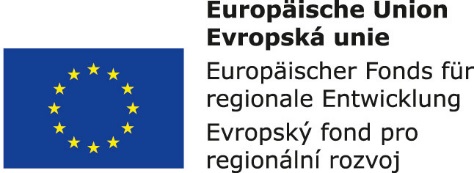 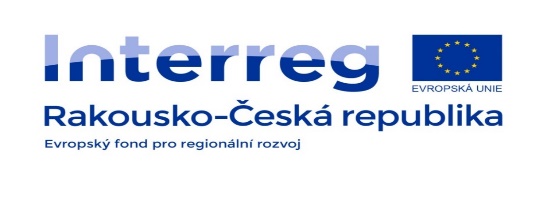 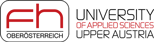 Free movement of services

	EU Member States are obliged to respect the right of providers to provide services in a Member State other than the one in which they are established. In addition, Member States must ensure free access to the service activities and the free operation of such activity in their territory.

	Service Provider - This is a natural person who is a national of a Member State or a legal person established in a Member State or offering or providing a service.
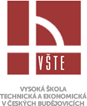 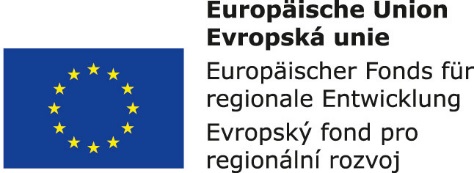 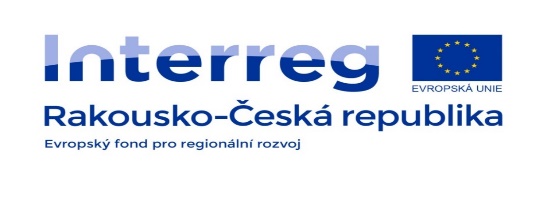 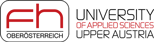 Single points of contact

	A single point of contact (SPC) represents a place where an entrepreneur entering the market with services of a given state can handle all the procedures and formalities required by this state. SPC helps service providers to get easy access to the markets of other Member States by the possibility to be able to complete all the procedures and formalities needed to access their activities in .the field of services providing.
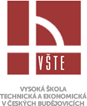 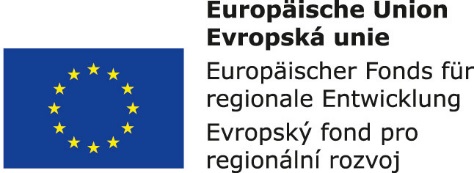 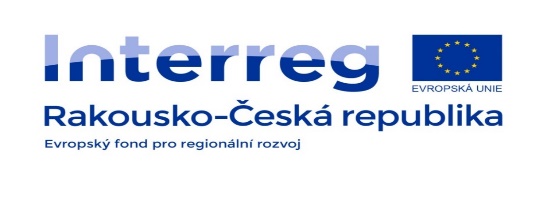 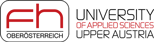